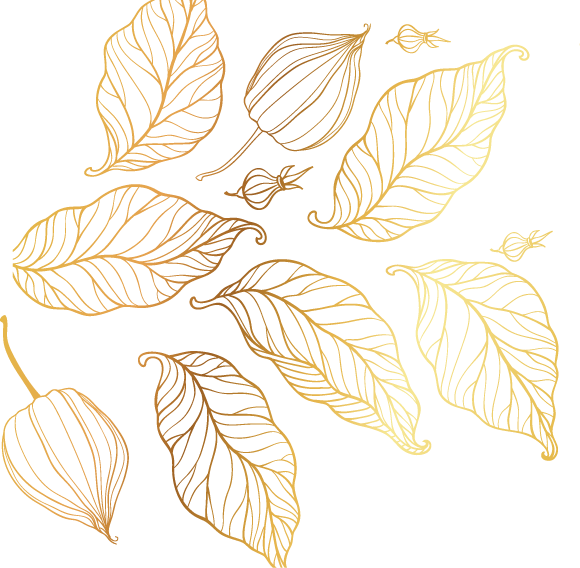 黑金商务风
BUSINESS
单击此处添加文字内容单击此处添加文字内容内容单击此处添加文字内容内容单击此处添加文字内容单击此处添加文字内容
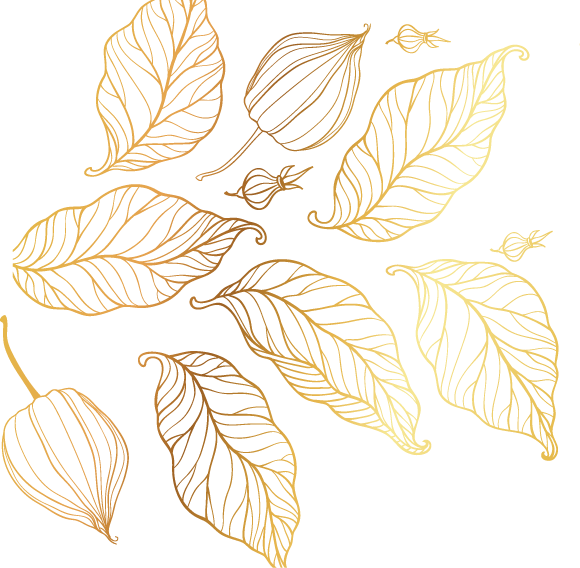 点击添加标题
点击添加标题
点击添加标题
点击添加标题
02
03
03
01
目

录
CONTENTS
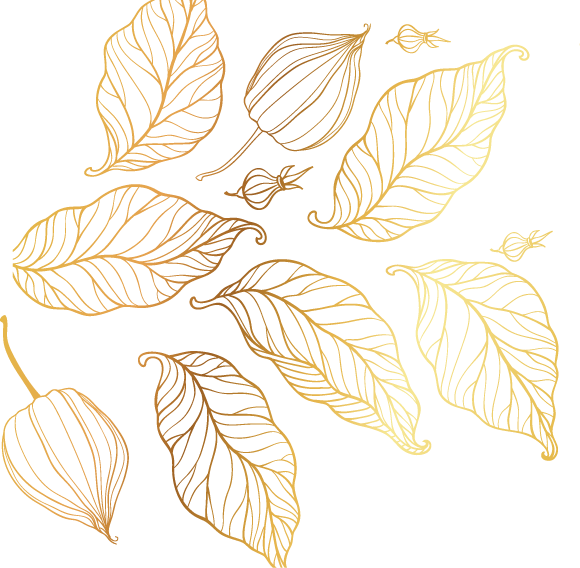 点击添加标题
BUSINESS
单击此处添加文字内容单击此处添加文字内容内容单击此处添加文字内容内容单击此处添加文字内容单击此处添加文字内容
点击添加标题
点击添加标题
单击此处添加文字内容单击此处添加文字内容内容单击此处添加文字内容内容单击此处添加文字内容单击此处添加文字内容
单击此处添加文字内容单击此处添加文字内容内容单击此处添加文字内容内容单击此处添加文字内容单击此处添加文字内容
添加标题
添加标题
添加标题
添加标题
单击此处添加文字内容单击此处添加文字内容内容单击此处添加文字内容内容单击此处添加文字内容
单击此处添加文字内容单击此处添加文字内容内容单击此处添加文字内容内容单击此处添加文字内容
单击此处添加文字内容单击此处添加文字内容内容单击此处添加文字内容内容单击此处添加文字内容
单击此处添加文字内容单击此处添加文字内容内容单击此处添加文字内容内容单击此处添加文字内容
点击添加标题
点击添加标题
点击添加标题
点击添加标题
单击此处添加文字内容单击此处添加文字内容内容单击此处添加文字内容内容单击此处添加文字内容
单击此处添加文字内容单击此处添加文字内容内容单击此处添加文字内容内容单击此处添加文字内容
单击此处添加文字内容单击此处添加文字内容内容单击此处添加文字内容内容单击此处添加文字内容
单击此处添加文字内容单击此处添加文字内容内容单击此处添加文字内容内容单击此处添加文字内容
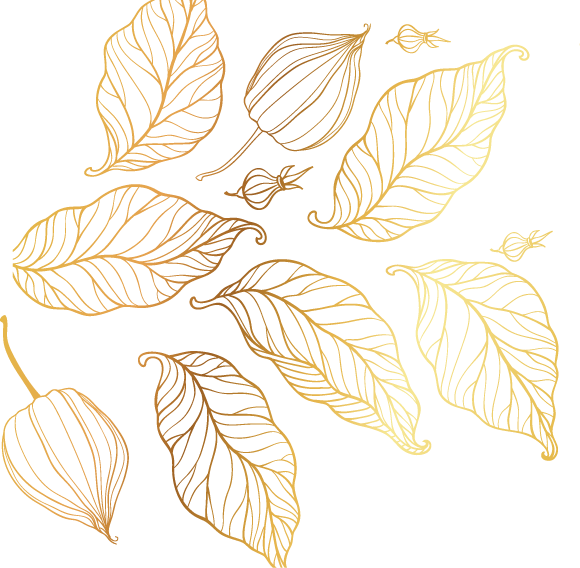 点击添加标题
BUSINESS
单击此处添加文字内容单击此处添加文字内容内容单击此处添加文字内容内容单击此处添加文字内容单击此处添加文字内容
单击此处添加文字内容单击此处添加文字内容内容单击此处添加文字内容内容单击此处添加文字内容
单击此处添加文字内容单击此处添加文字内容内容单击此处添加文字内容内容单击此处添加文字内容
点击添加标题
点击添加标题
02
01
单击此处添加文字内容单击此处添加文字内容内容单击此处添加文字内容内容单击此处添加文字内容
单击此处添加文字内容单击此处添加文字内容内容单击此处添加文字内容内容单击此处添加文字内容
单击此处添加文字内容单击此处添加文字内容内容单击此处添加文字内容内容单击此处添加文字内容
单击此处添加文字内容单击此处添加文字内容内容单击此处添加文字内容内容单击此处添加文字内容
03
04
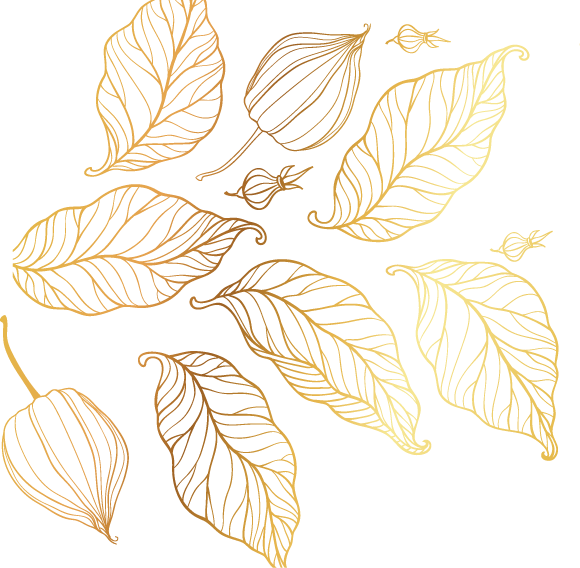 点击添加标题
BUSINESS
单击此处添加文字内容单击此处添加文字内容内容单击此处添加文字内容内容单击此处添加文字内容单击此处添加文字内容
点击添加标题
点击添加标题
点击添加标题
单击此处添加文字内容单击此处添加文字内容内容单击此处添加文字内容内容单击此处添加文字内容
单击此处添加文字内容单击此处添加文字内容内容单击此处添加文字内容内容单击此处添加文字内容
单击此处添加文字内容单击此处添加文字内容内容单击此处添加文字内容内容单击此处添加文字内容
点击添加标题
点击添加标题
点击添加标题
点击添加标题
单击此处添加文字内容单击此处添加文字内容内容
单击此处添加文字内容单击此处添加文字内容内容
单击此处添加文字内容单击此处添加文字内容内容
单击此处添加文字内容单击此处添加文字内容内容
2015
2016
2017
2018
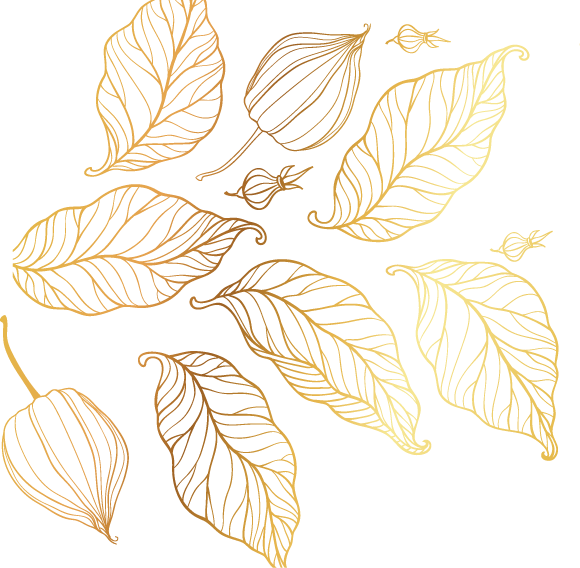 点击添加标题
BUSINESS
单击此处添加文字内容单击此处添加文字内容内容单击此处添加文字内容内容单击此处添加文字内容单击此处添加文字内容
单击此处添加文字内容单击此处添加文字内容内容单击此处添加文字内容内容单击此处添加文字内容单击此处添加文字内容单击此处添加文字内容内容单击此处添加文字内容内容单击此处添加文字内容单击此处添加文字内容单击此处添加文字内容内容单击此处添加文字内容内容单击此处添加文字内容单击此处添加文字内容单击此处添加文字内容内容单击此处添加文字内容内容单击此处添加文字内容
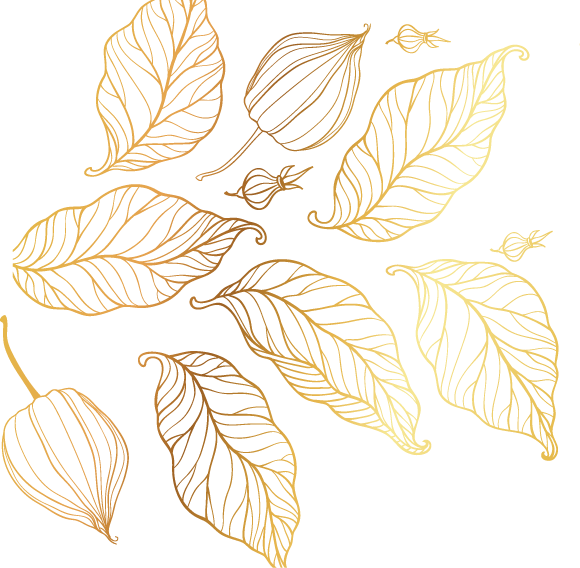 黑金商务风
BUSINESS
单击此处添加文字内容单击此处添加文字内容内容单击此处添加文字内容内容单击此处添加文字内容单击此处添加文字内容
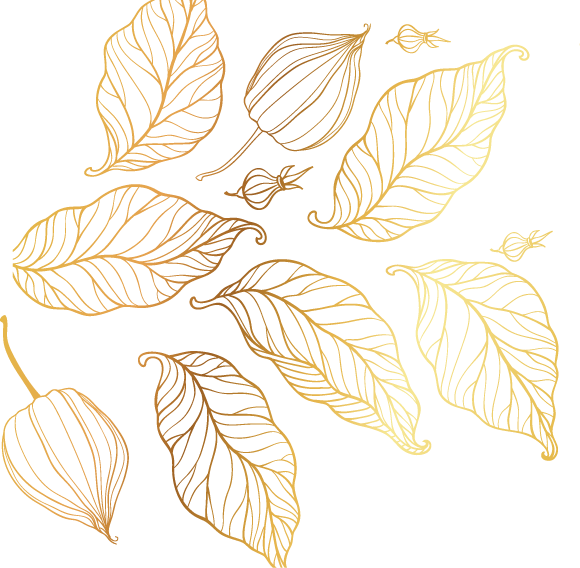 使用说明
BUSINESS
本模板字体为：康熙字典体，黑体，隶书，如需批量替换，点击替换——替换字体即可，
安装字体：点击控制面板——字体，将字体复制到文件夹中，或者右击安装即可，重启PPT后就可以使用字体；
插入音乐：下载好音频文件，点击插入——PC上的音频即可插入并设置，删除PPT背景音乐在PPT首页选择喇叭符号删除即可；
关于替换图片：选择图片后右击进入更换图片进行更改；
本模板所有字体和图片仅供参考，版权归原作者所有。